CS 341 – Algorithms
Lecture 6 – Depth First Search

28 May 2021
Today’s Plan
Depth First Search

DFS Tree, Back Edges, Starting and Finishing Time

Cut Vertices and Cut Edges
Motivating Example
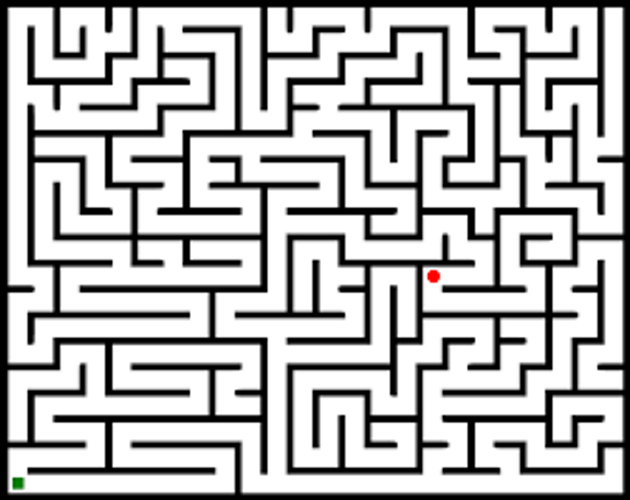 Depth First Search
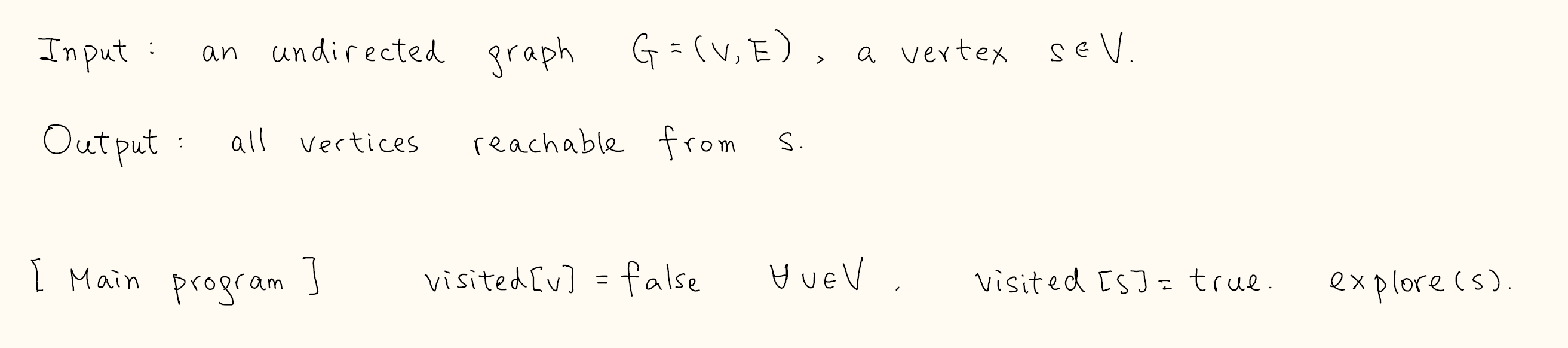 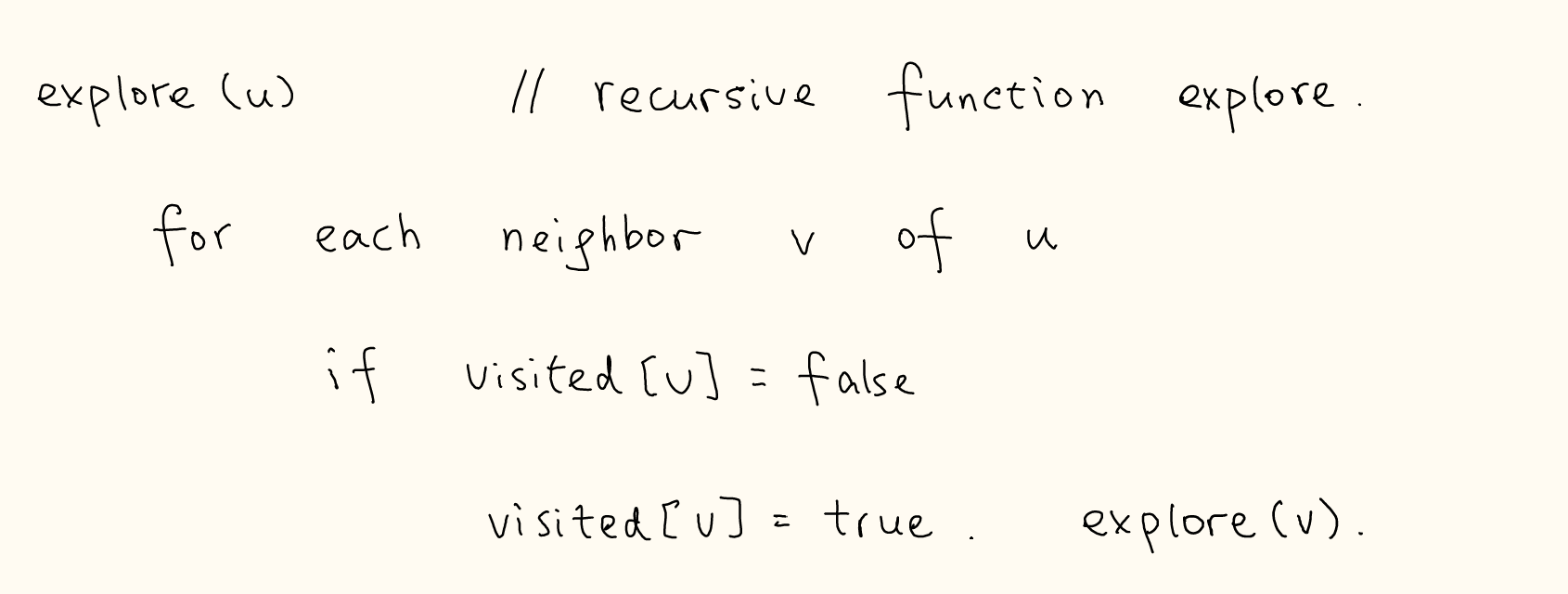 DFS and BFS
Time Complexity:




Stack and Queue:





Graph Connectivity:
Today’s Plan
Depth First Search

DFS Tree, Back Edges, Starting and Finishing Time

Cut Vertices and Cut Edges
DFS Tree
Definitions/Terminology for DFS Tree
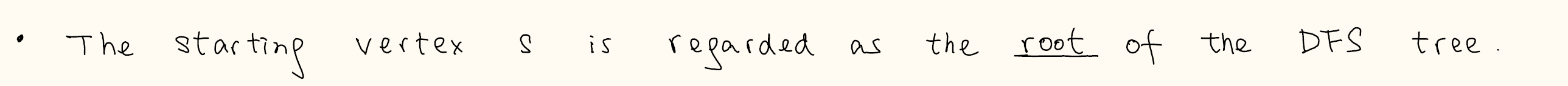 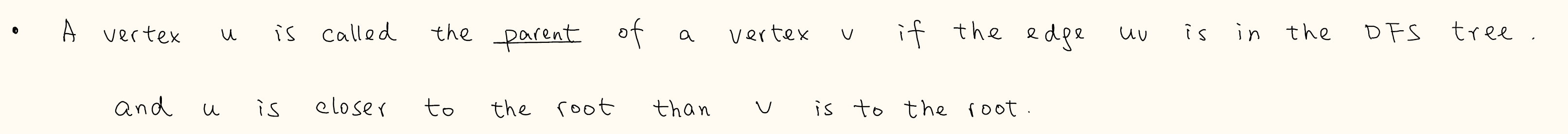 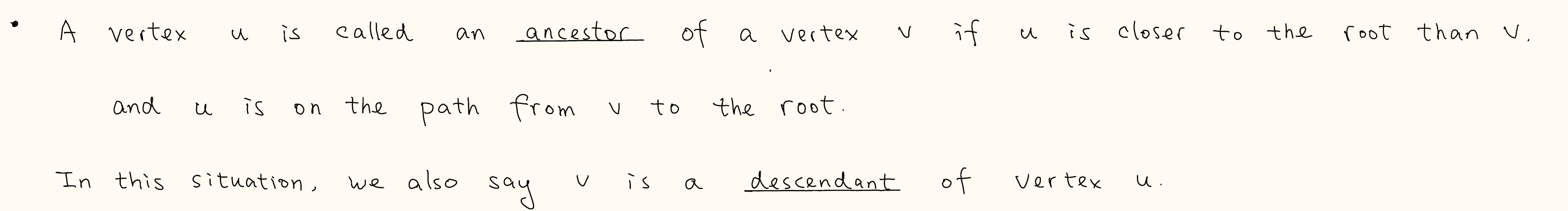 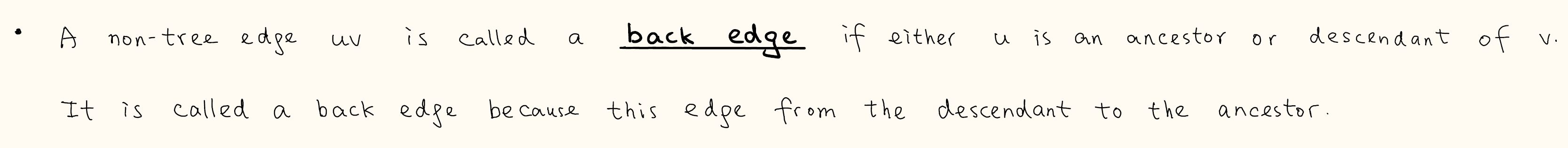 Back Edges
Property (back edges).  In an undirected graphs, all non-tree edges are back edges.
Starting Time and Finishing Time
We record the time when a vertex is first visited and when a vertex finished exploring.
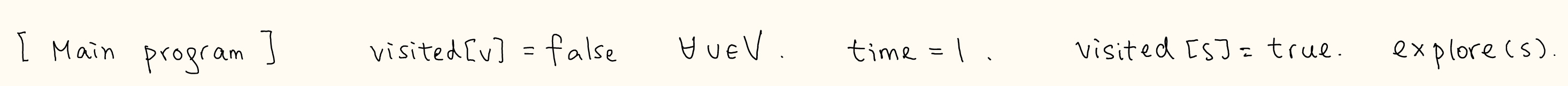 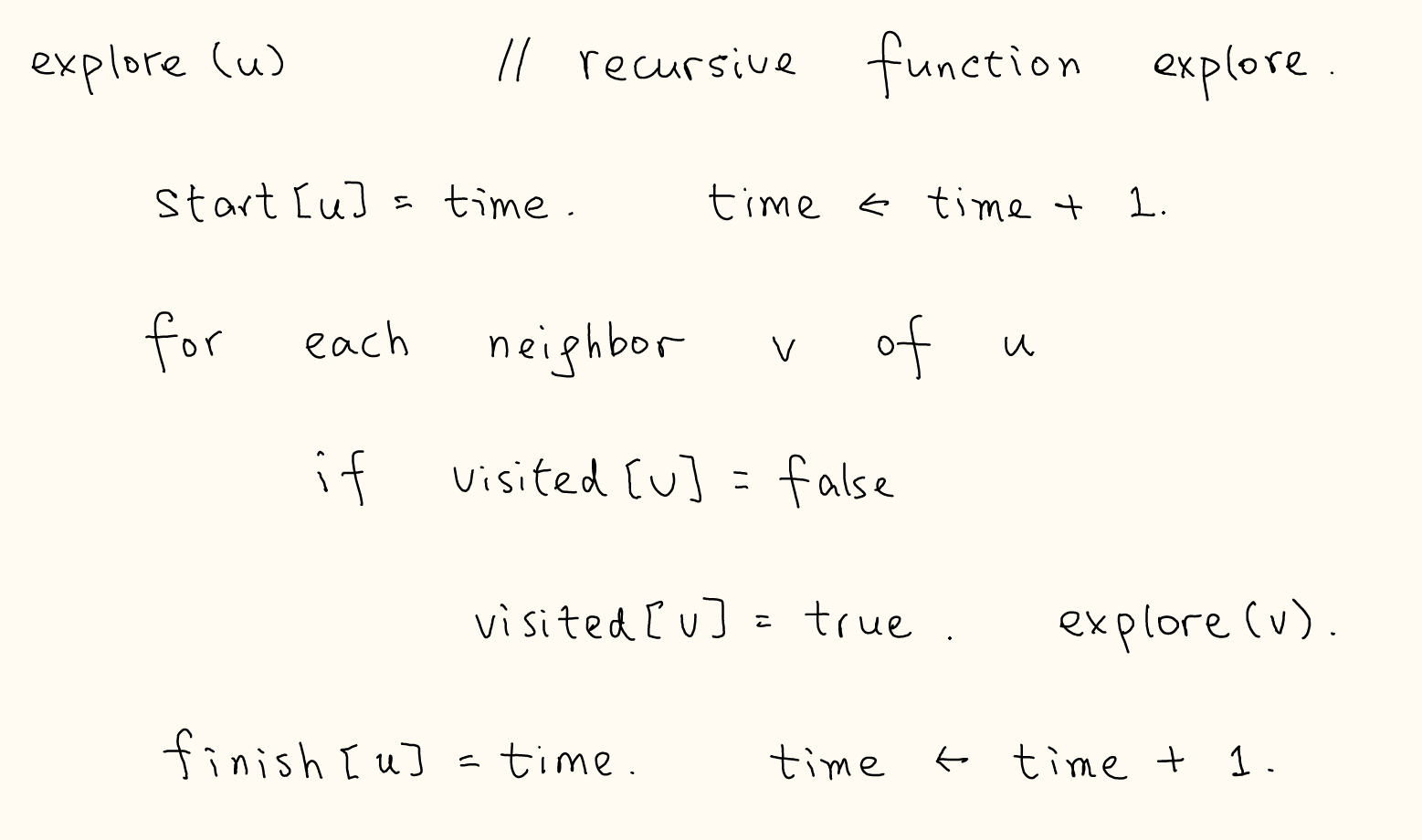 Parenthesis Property
Property (parenthesis).  The intervals [start[u],finish[u]] and [start[v],finish[v]] are 
			either disjoint or one interval contains the other.
Today’s Plan
Depth First Search

DFS Tree, Back Edges, Starting and Finishing Time

Cut Vertices and Cut Edges
Cut Vertices and Cut Edges
Idea and Observation
Characterization for a Non-Root Vertex
Characterization for the Root Vertex
Algorithm
Computing the low[] in Linear Time
To have an efficient implementation, we process the DFS tree using a bottom-up ordering.
Identify Cut Vertices Using low[]
Exercise: Identify all cut edges in linear time.